大阪府ESCO事業の導入事例㉒
（1/2）
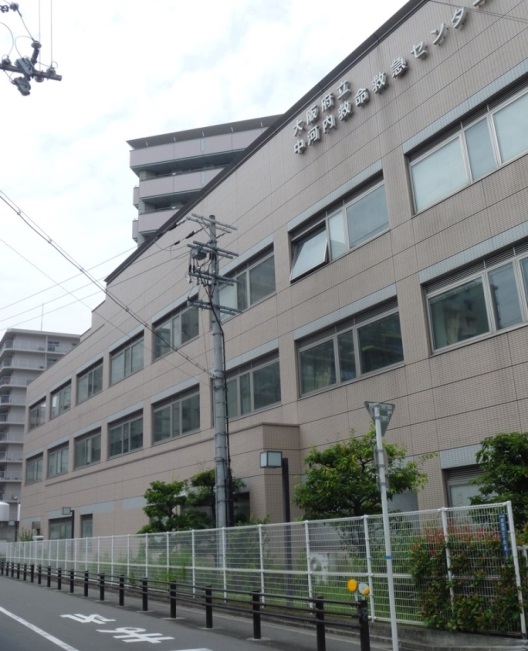 大阪府ESCO事業の導入事例㉒


【契約に基づくESCＯ事業の経費と利益配分】
（2/2）
（単位：千円／年）
光熱水費
削減額

【18,008】
府の利益

【6,300】
府の利益

【 18,008 】
光熱水費

【 72,872 】
ESCO
サービス料
【11,708】
光熱水費

【 54,864 】
光熱水費

【 54,864 】
ESCO実施前
ESCOサービス期間（9年間）
契約期間満了後